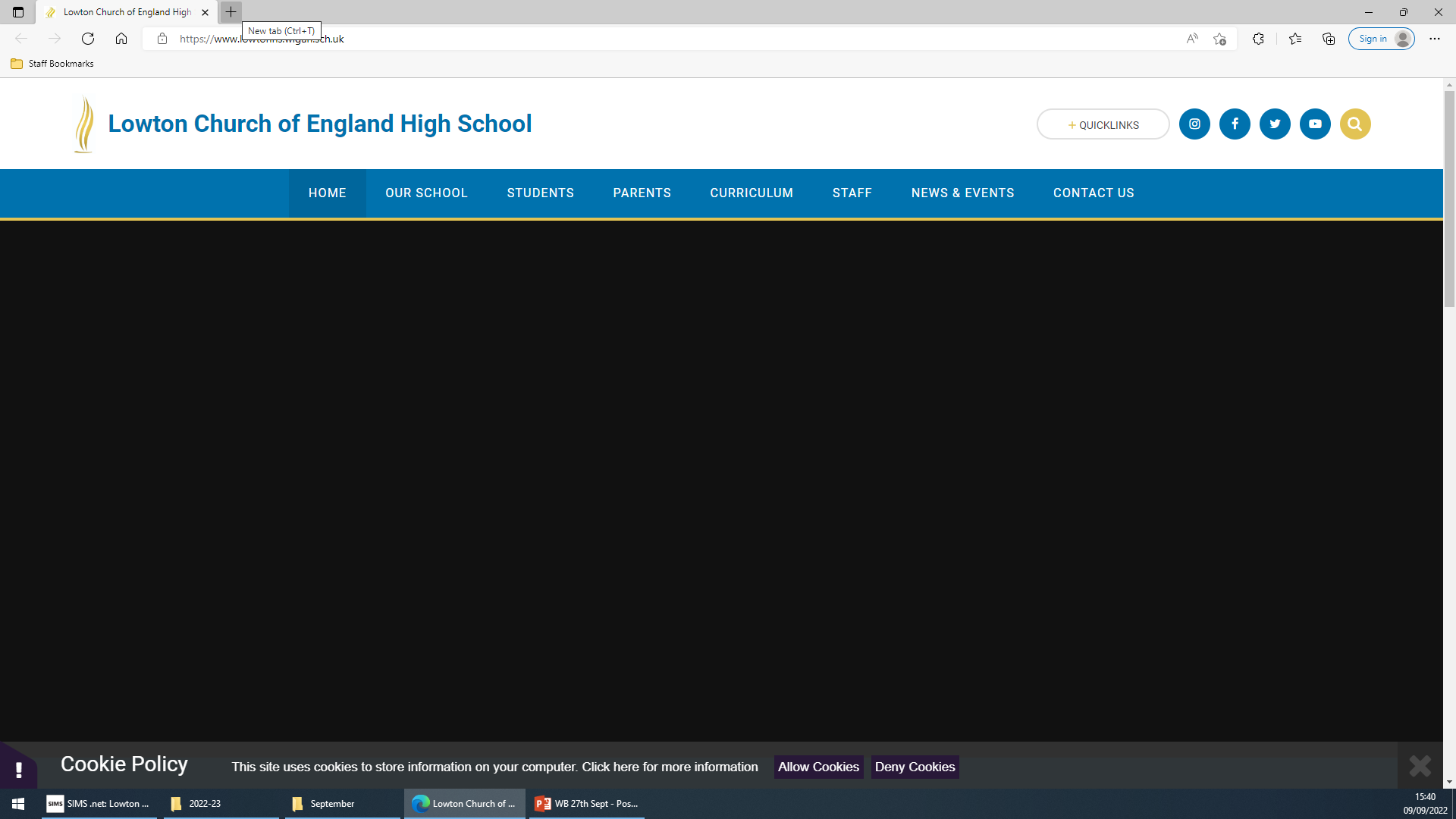 Weekly Careers Bulletin
WB: 19th September 2022
Open evenings
Hello Year 11

NOW is the time to start exploring your Post 16 College options.
All Year 11 Lowton C of E High School pupils MUST apply to a minimum of TWO colleges before Christmas.
We want this to be a meaningful process, which means you MUST research your local colleges and the courses they offer.
There are two steps to this process:
1. Visit their websites
2. Visit the college itself at one of their Open Events
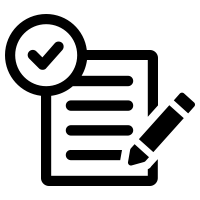 Things to consider when making your selections…
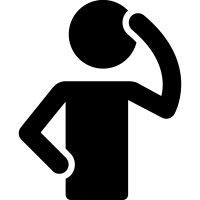 1. The course: Does the college offer the course/s that interests me?
2. Entry requirements: What are the entry requirements for the college course I want to study? Am I likely to achieve this?

3. Travel: How would I travel to the college each day? How much is travel to the college? How long would it take me to travel to and from college? 

4. Atmosphere and ethos: How does the college make me feel? Does it give off an inviting atmosphere? Are existing pupils happy there? How will I be supported whilst studying at this college?
Saint John Rigby College
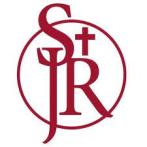 Click on the website:
https://sjr.ac.uk/





https://sjr.ac.uk/open-events-2022/
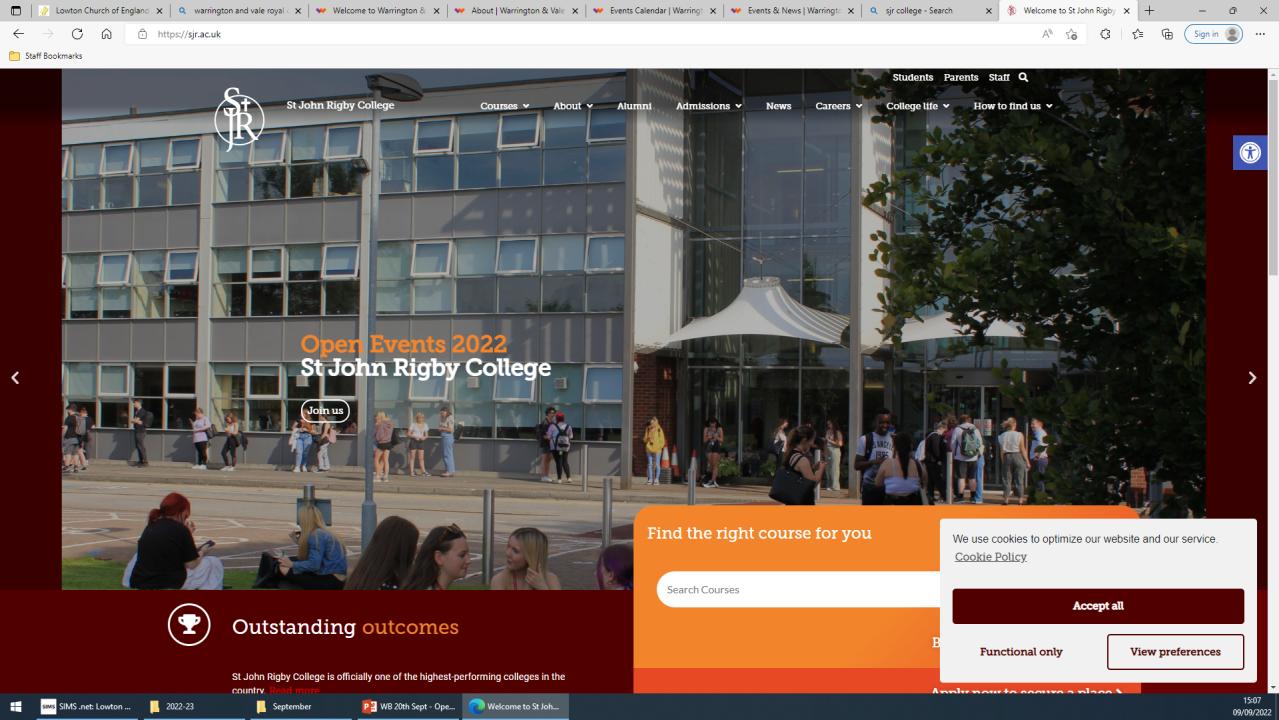 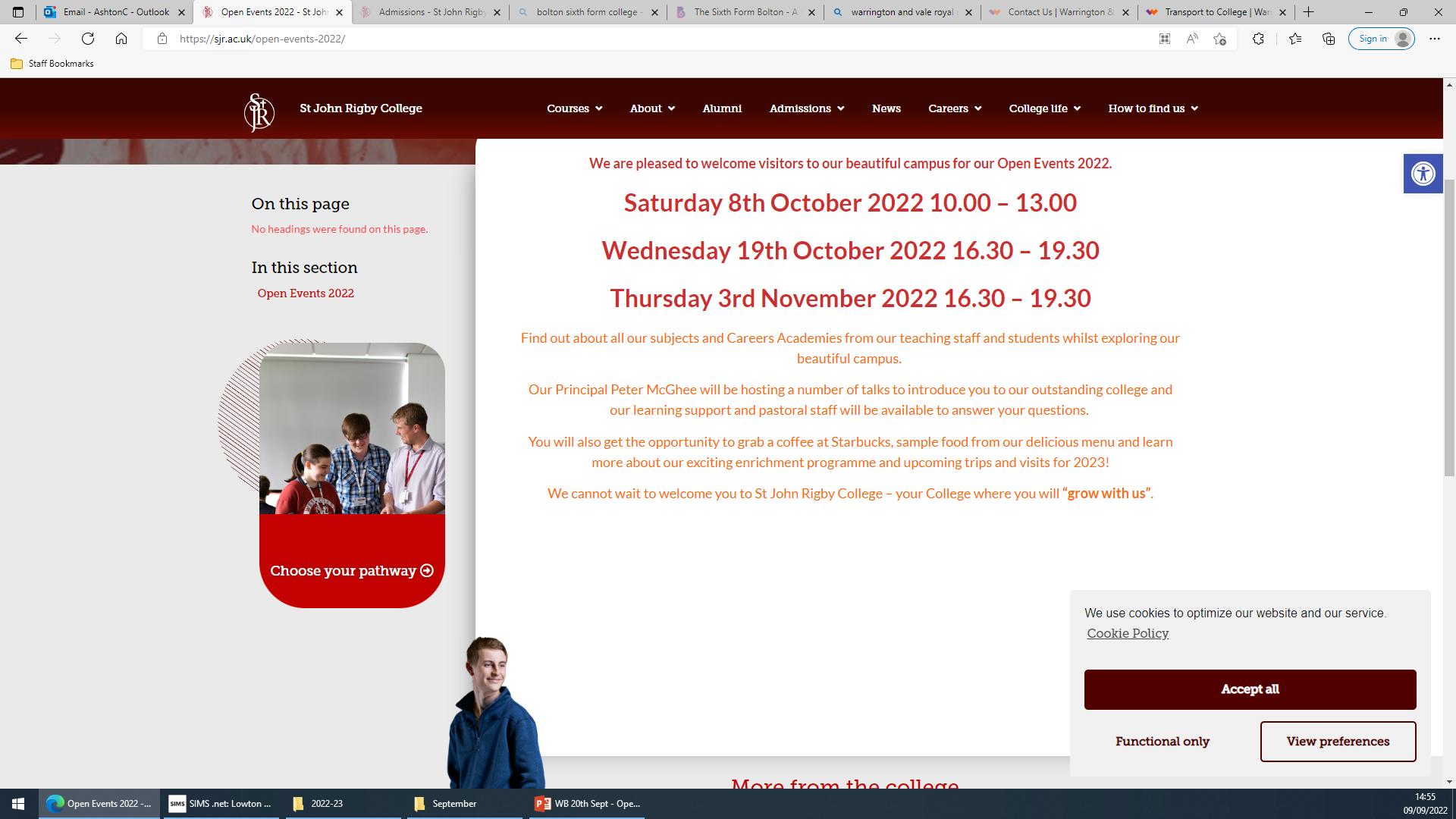 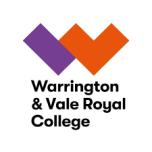 Warrington & Vale Royal College
Website: https://www.wvr.ac.uk/
Open Evenings 5pm – 8pm
Monday 3rd October 
Tuesday 18th October
Wednesday 19th November
Tuesday 7th February 
More information:
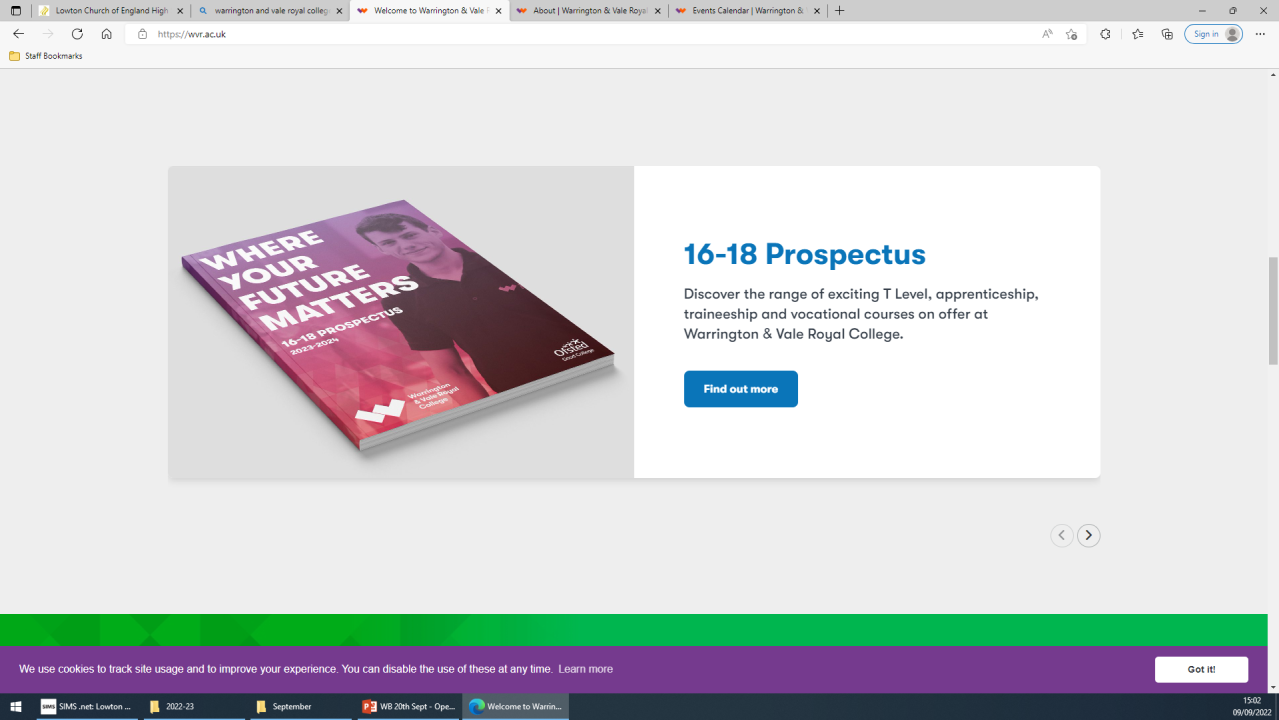 https://www.wvr.ac.uk/new-events/events/open-evenings/
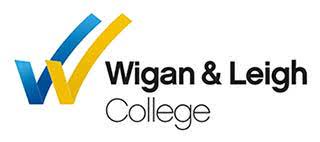 Wigan & Leigh College
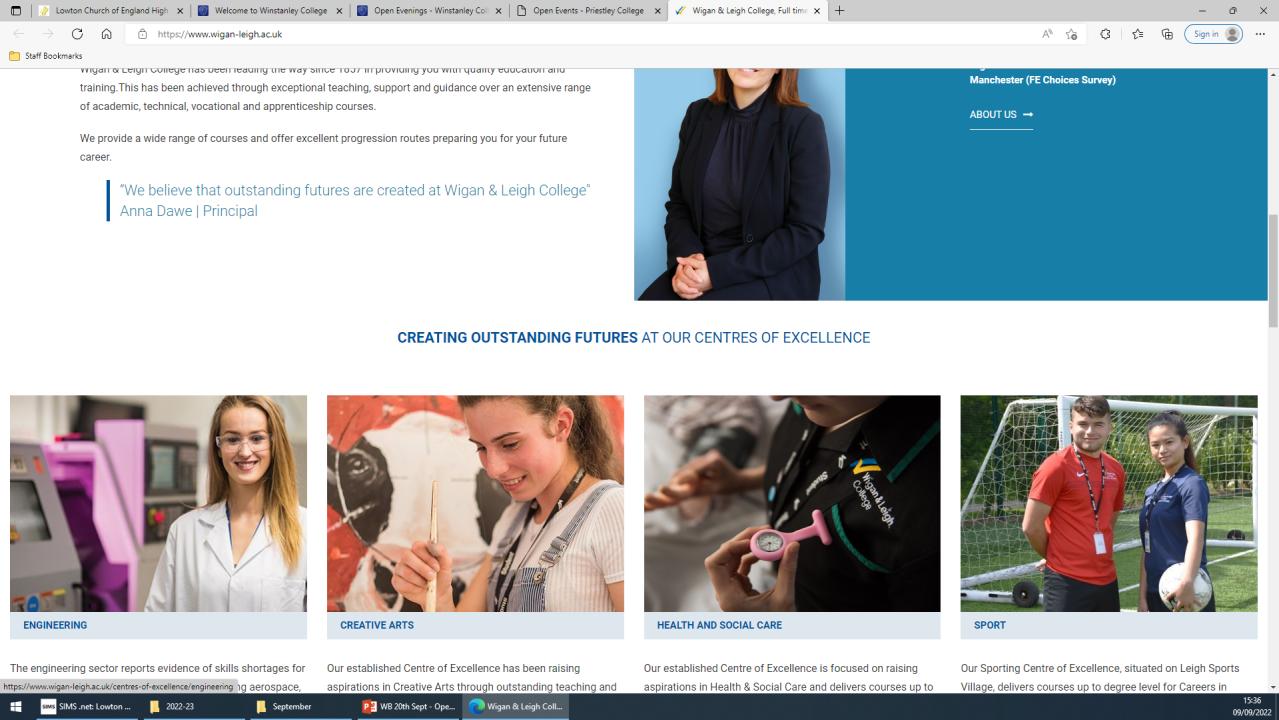 Website:  https://www.wigan-leigh.ac.uk/
Open evenings:
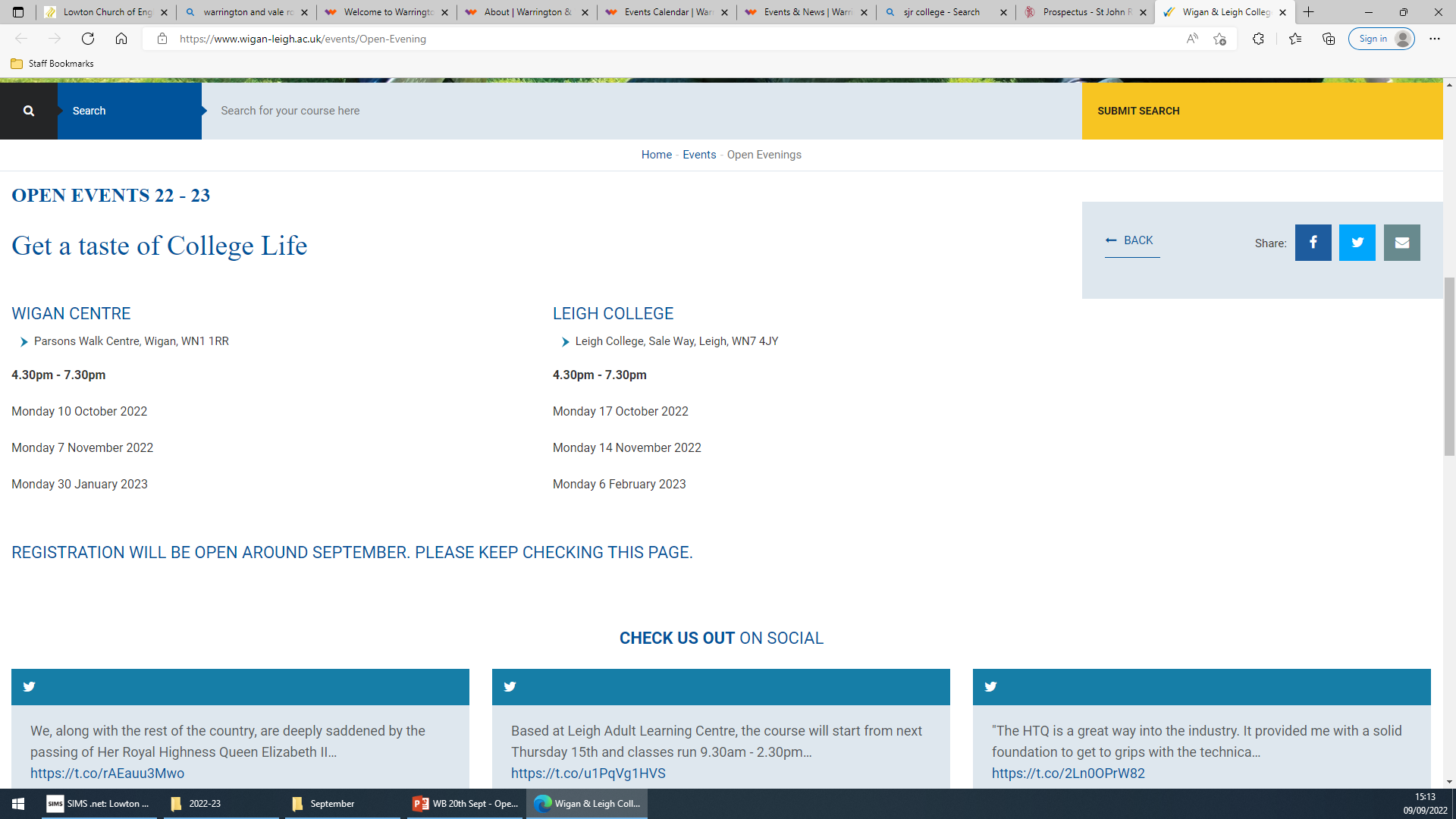 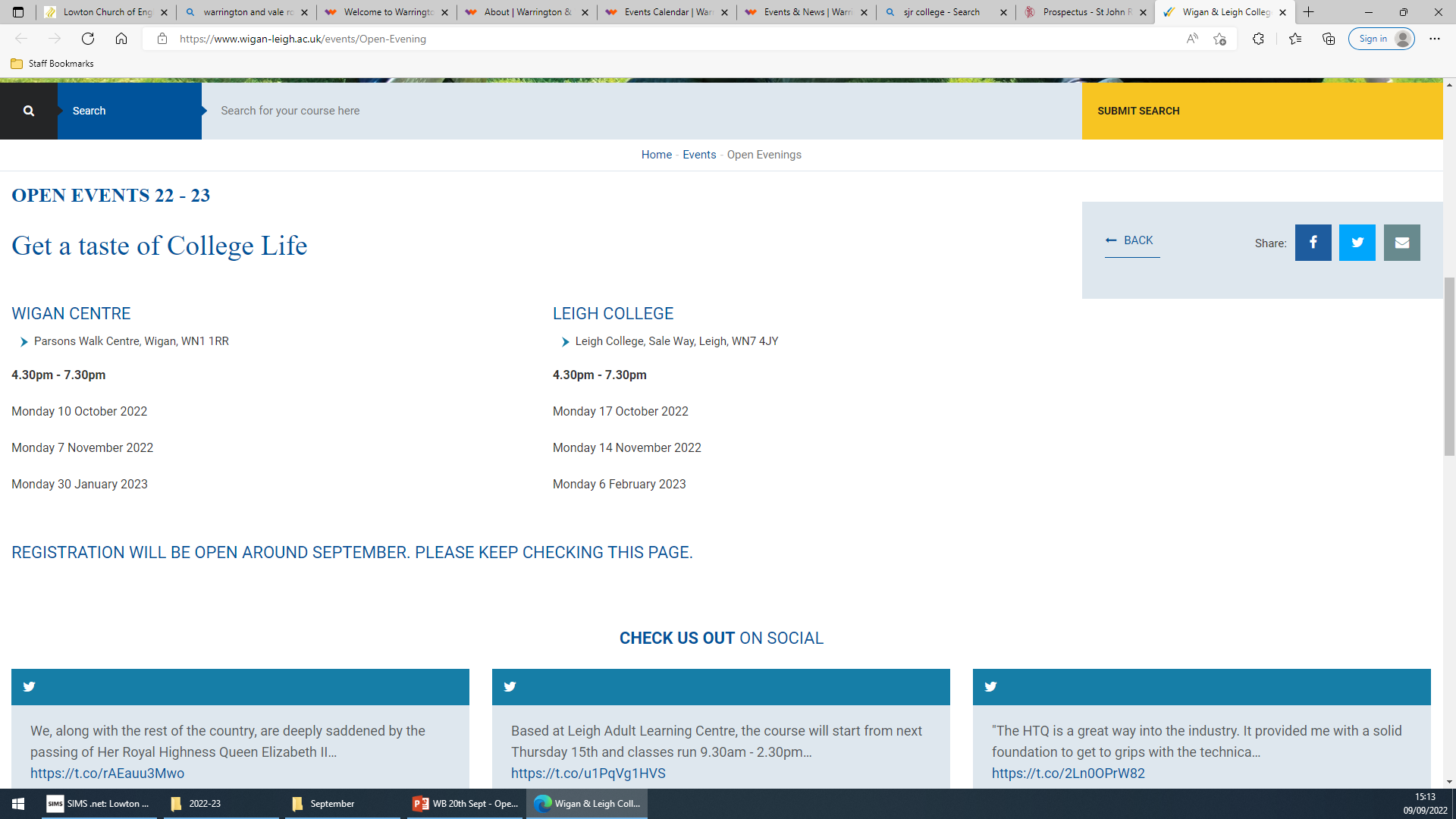 Open evening link:

https://www.wigan-leigh.ac.uk/events/Open-Evening
Winstanley College
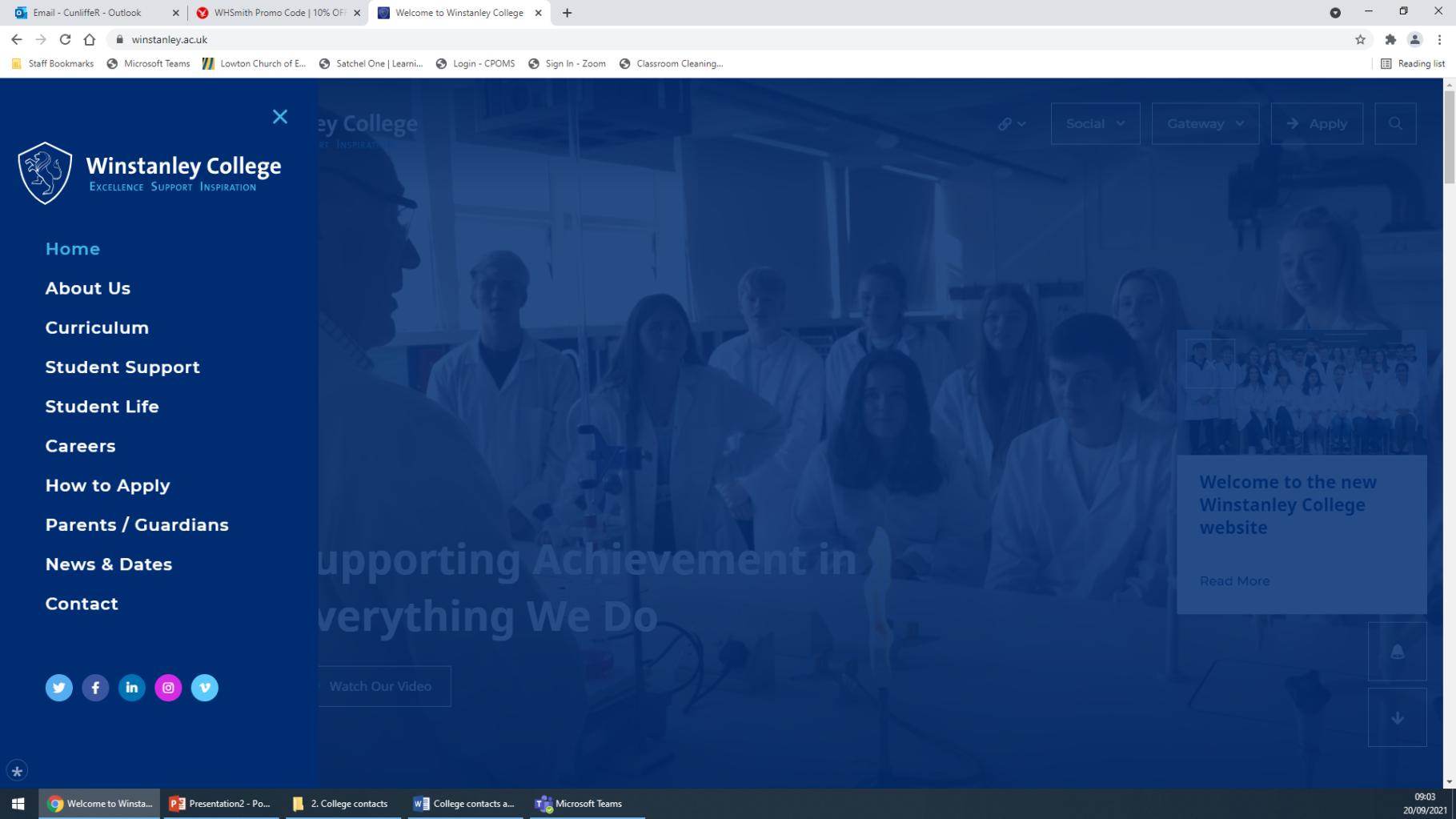 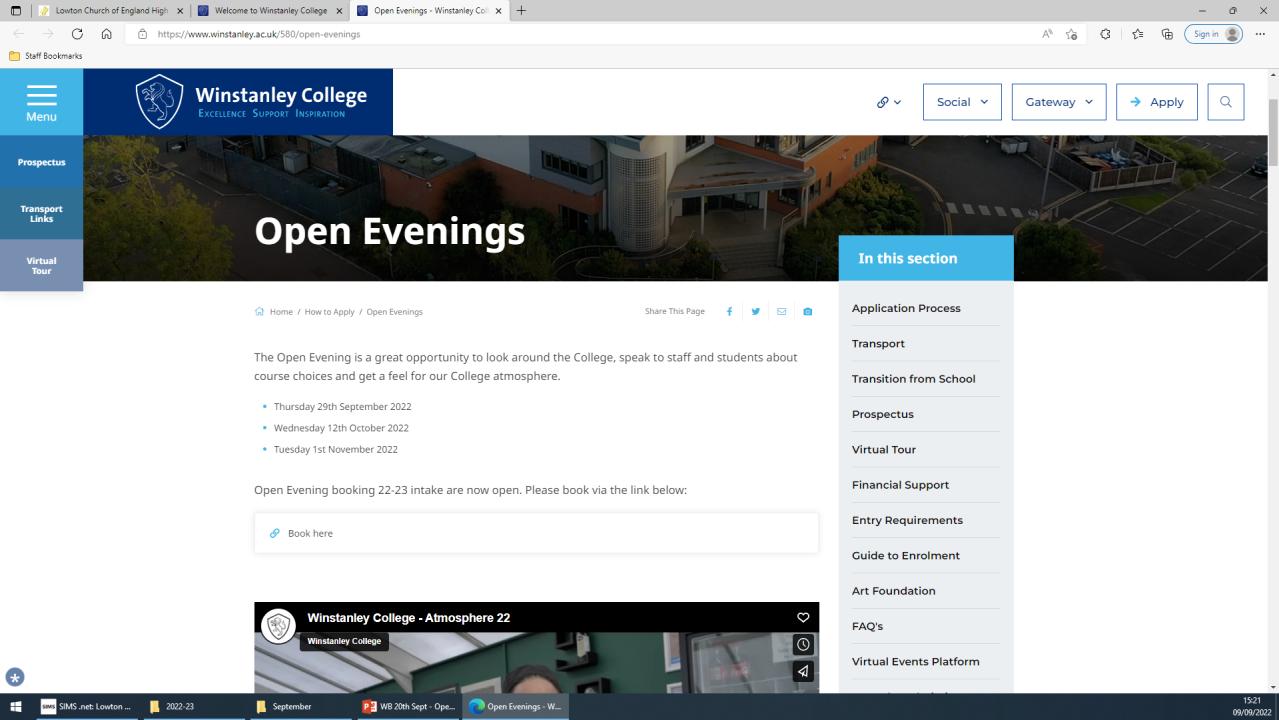 Website: https://www.winstanley.ac.uk/
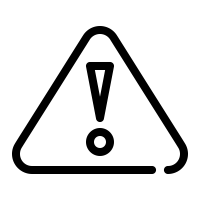 Thursday 29th September 2022
Wednesday 12th October 2022
Tuesday 1st November 2022
You must pre book your open evening using the link below.
https://www.winstanley.ac.uk/580/open-evenings
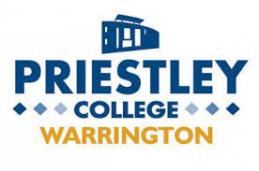 Priestley College
Website: https://www.priestley.ac.uk/
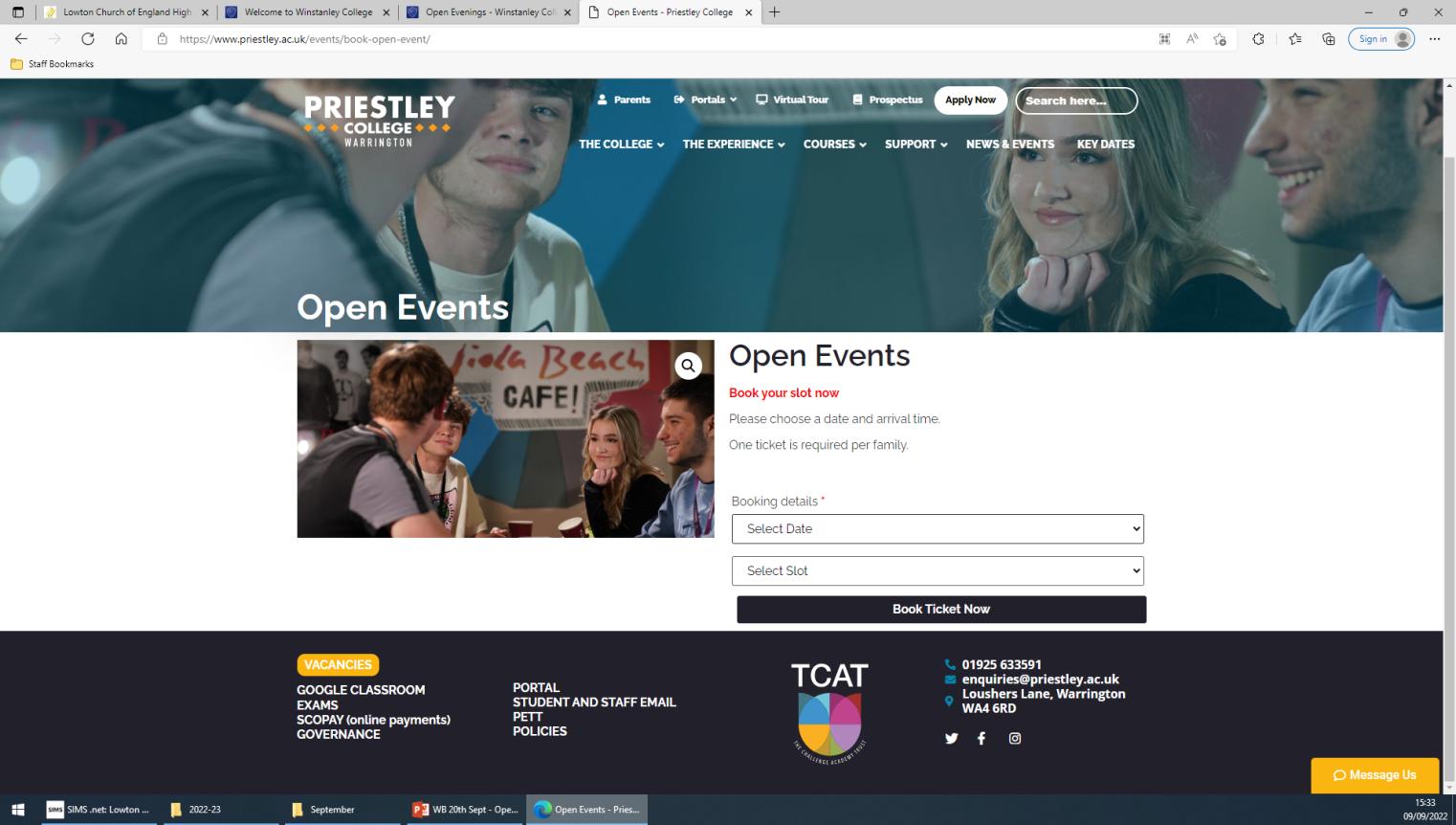 Open events:
Wednesday 5th October 2022
Thursday 6th October 2022
Saturday 5th November 2022
Wednesday 16th November 2022
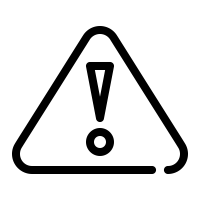 You must pre-book your open event date and time using the link below.
Open evening booking link:
https://www.priestley.ac.uk/events/book-open-event/